Цветы в корзинке
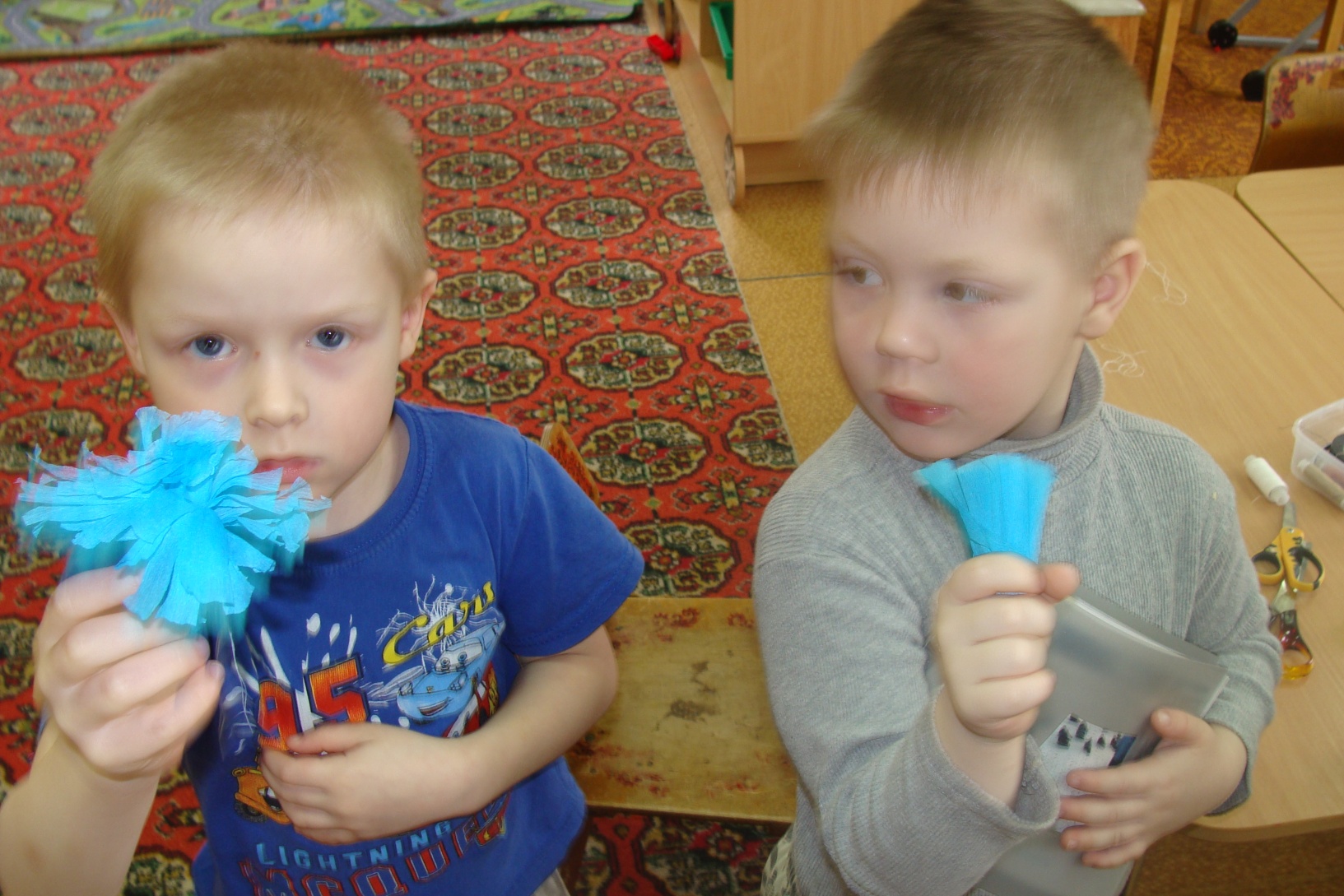 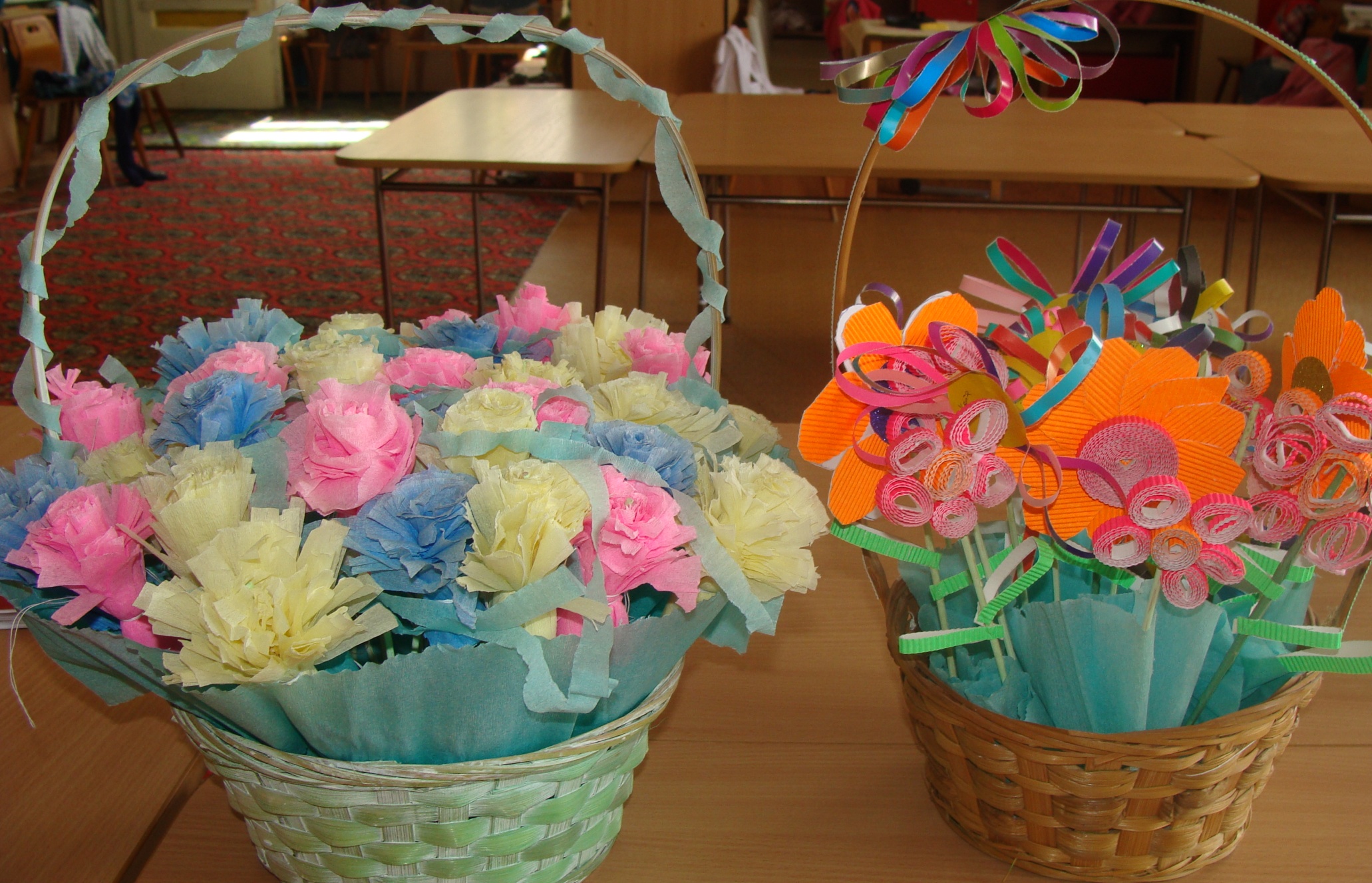 Prezentacii.com
Непосредственно образовательная деятельность
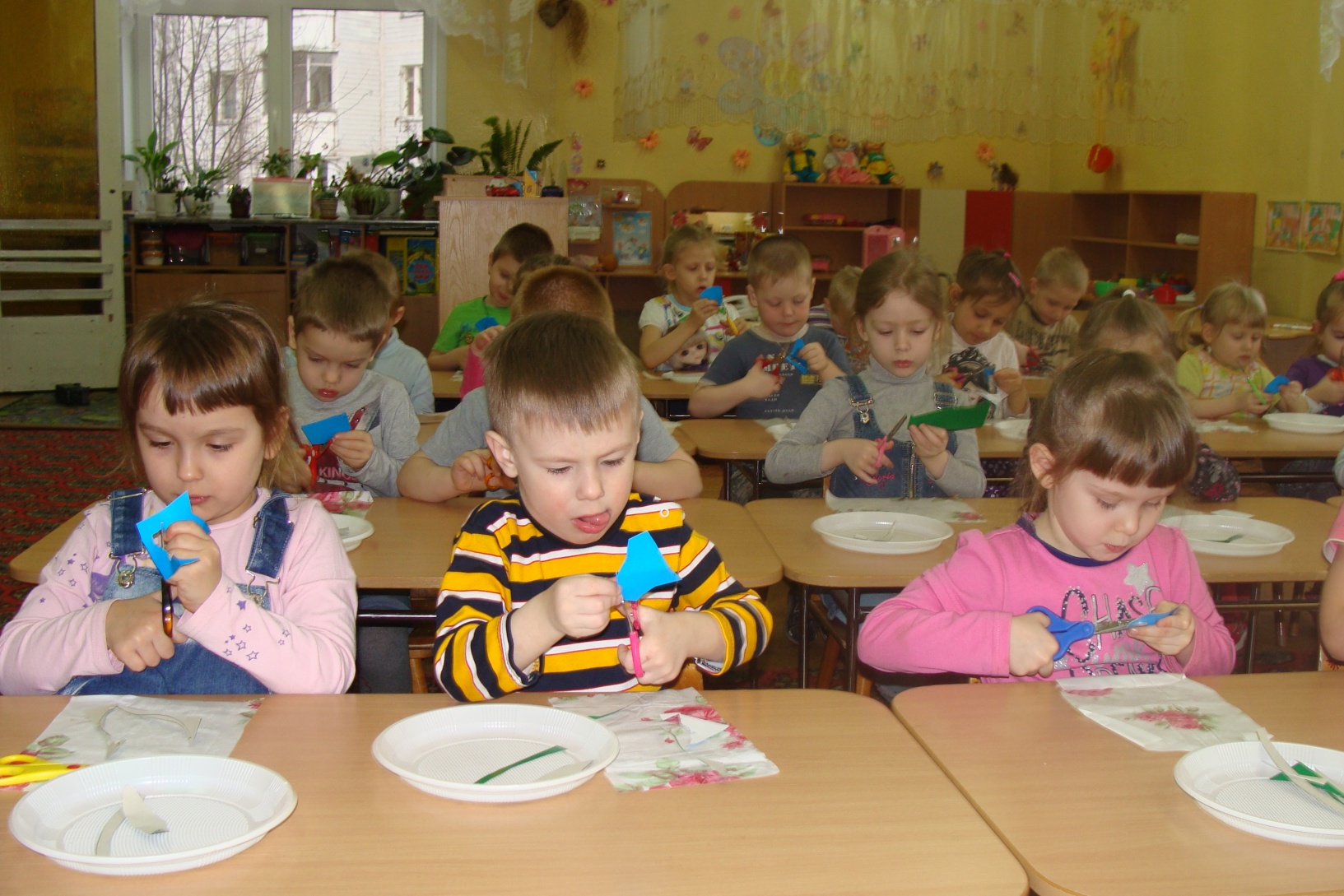 Prezentacii.com